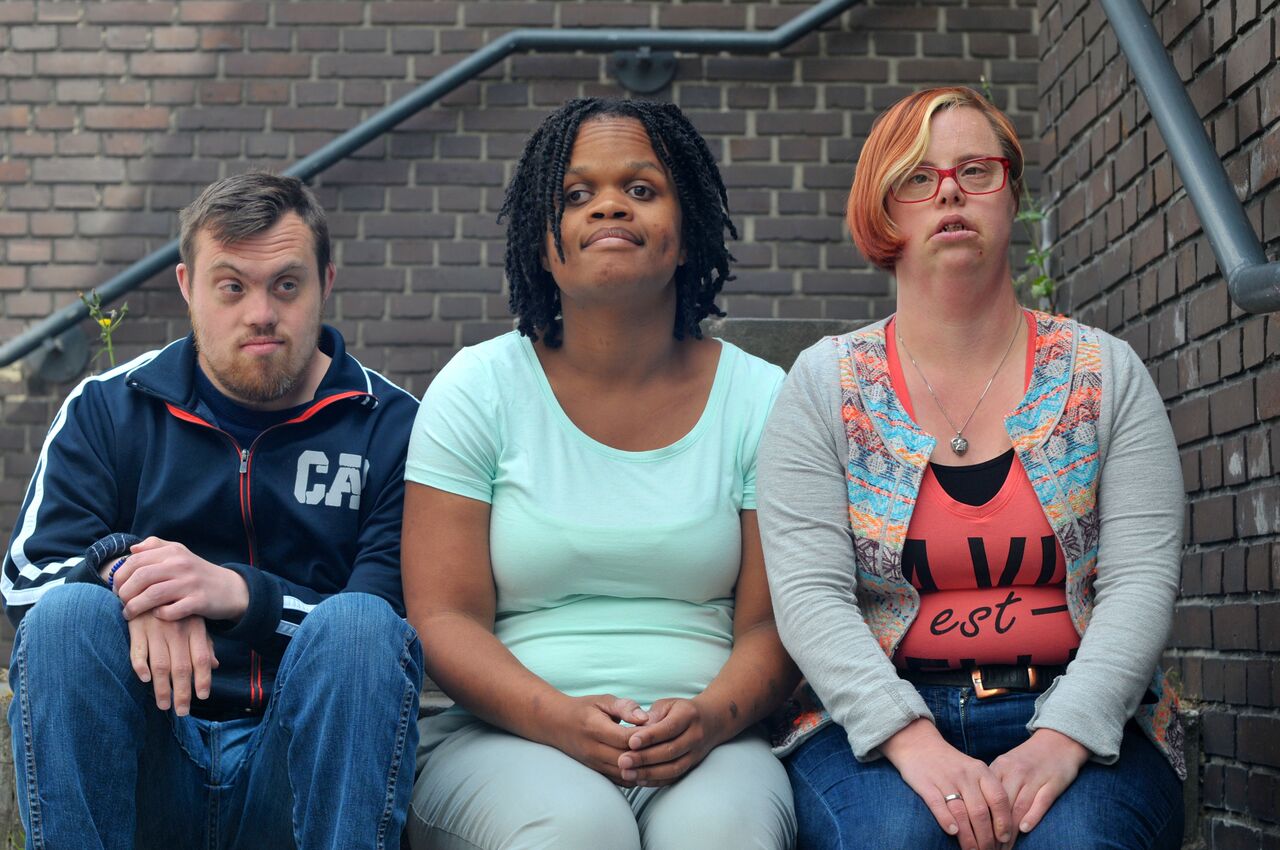 Omgaan met veranderingen
Fotoverhaal Homerus
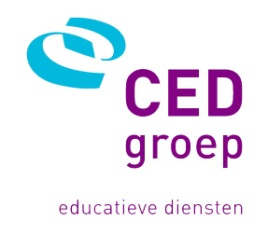 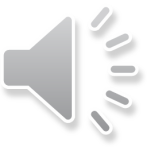 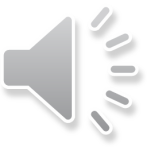 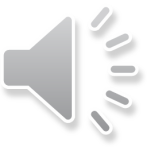 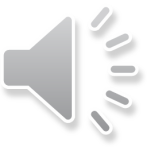 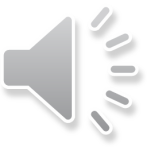 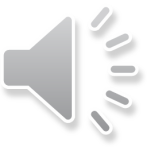 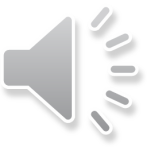 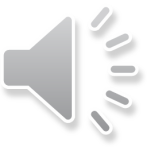 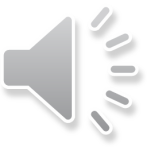